Евразийский Национальный университет им.Л.Н.Гумилева




Тема 13. Система электронных денег 




Профессор кафедры «Финансы»
Жоламанова Макпал Токановна
makpalzh@mail.ru
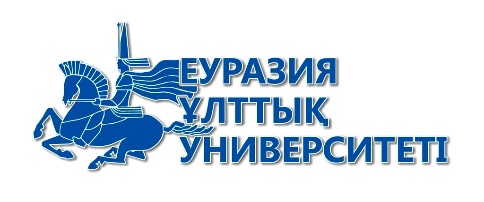 Рассматриваемые вопросы:
Платежные системы Казахстана.
Система электронных денег Казахстана
Цифровые деньги
Цифровой тенге
1. Платежные системы Казахстана
Национальным Банком Казахстана в рамках реализации своих контрольно-надзорных функций ведется учет платежных систем, который на постоянной основе обновляется на Интернет-ресурсе Национального Банка.
Платежные системы подразделены по видам: 
системно значимые
значимые 
иные платежные системы. 
Критерии значимости установлены Законом РК  «О платежах и платежных системах» и утверждены постановлением Правления Национального Банка от 31 августа 2016 года №222
На 1.08.2024 года в Казахстане функционировало следующие платежные системы:
Платежные системы в Казахстане
Системно значимой является Межбанковская система переводов денег, работу которой обеспечивает НПК НБ РК. Через МСПД проводится более 97% платежей участников валютного рынка, рынка ценных бумаг, банковского сектора.
К значимым платежным системам относиться система межбанковского клиринга, а также отнесены система денежных переводов Золотая Корона и карточная международная платежная система Visa. Всего -13
К иным платежным системам относятся международная платежная система Mastercard, Сontact, Faster, MoneyGram, Вестерн Юнион…
2. Система электронных денег Казахстана
Системы электронных денег Казахстана на сентябрь 2023 года
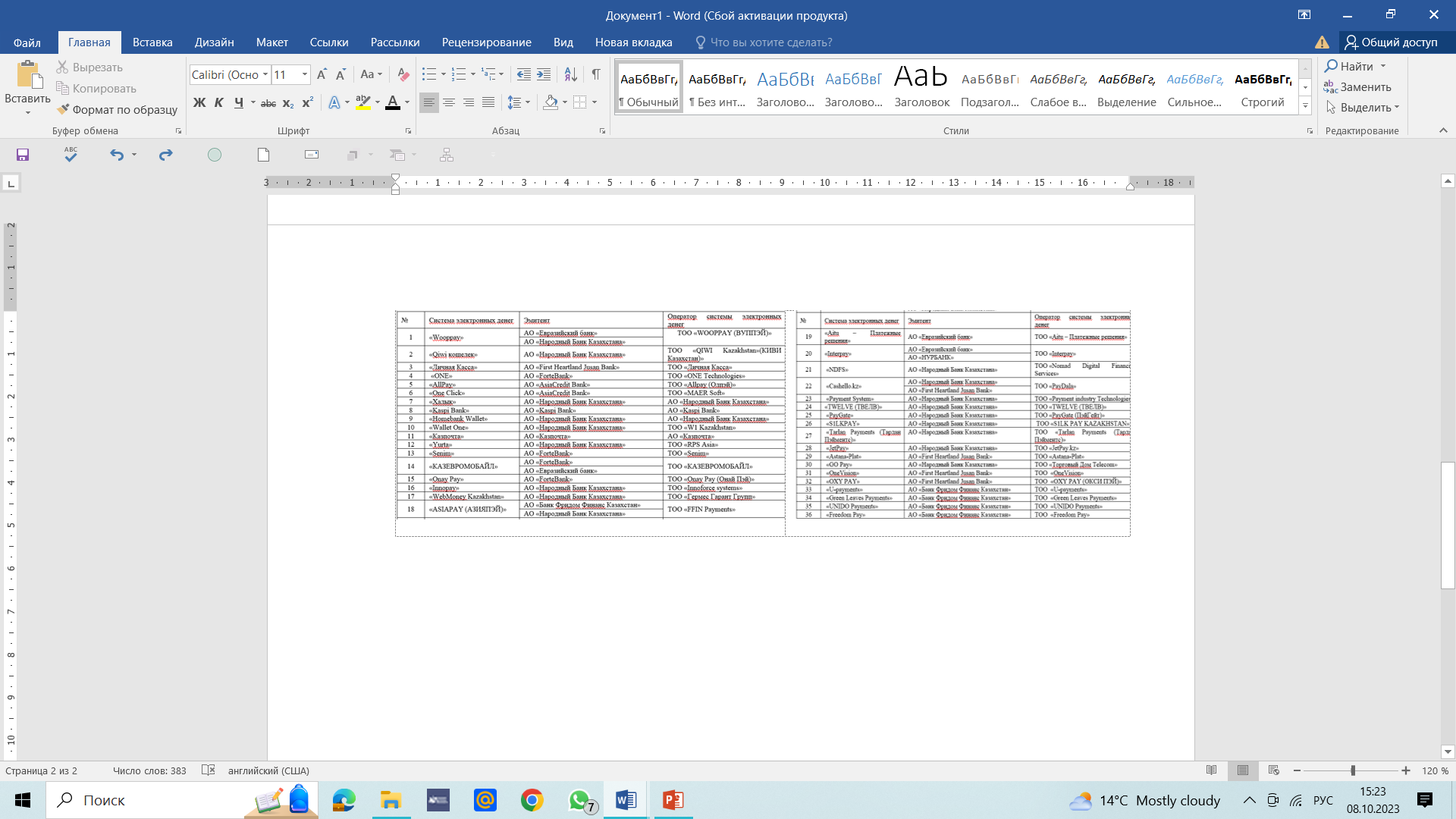 3. Цифровые деньги
Далее в таблице   приведены наиболее распространённые криптовалюты. Общее их число в конце ноября 2013 года превышало 80.
Список наиболее популярных криптовалют
Список прочих криптовалют






Пользователи Bitcoin выражают озабоченность тем, что некоторые криптовалюты могут быть мошенническими.
Кроме криптовалют, все другие цифровые валюты централизованные, что позволяет правительству закрыть их в любое время.
4. Цифровой тенге
5. Отказ от использования наличных денег
Китай уже планирует в порядке эксперимента запустить свою цифровую валюту, криптоюань, в двух городах — Шэньчжэне и Сучжоу.
Кроме Швеции, Японии и КНР, подобные проекты тестируют еще 16 центробанков.          Всего эту возможность изучают 60 денежных регуляторов.
Благодарю за внимание!